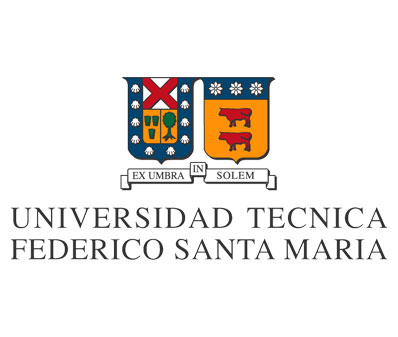 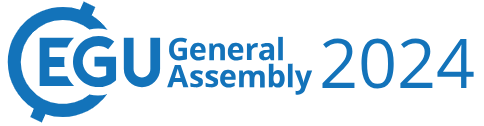 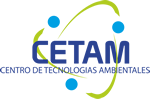 High levels and behavior of tropospheric ozone in the Andes Mountains, Central Chile
Valeria Campos-Bravo, Luis Díaz-Robles, Ximena Fadic, María Florencia Ruggeri, Fidel Vallejo, Gonzalo Barcaza, Joshua S. Fu, Francisco Cereceda-Balic

E-mail: valeria.campos@usach.cl
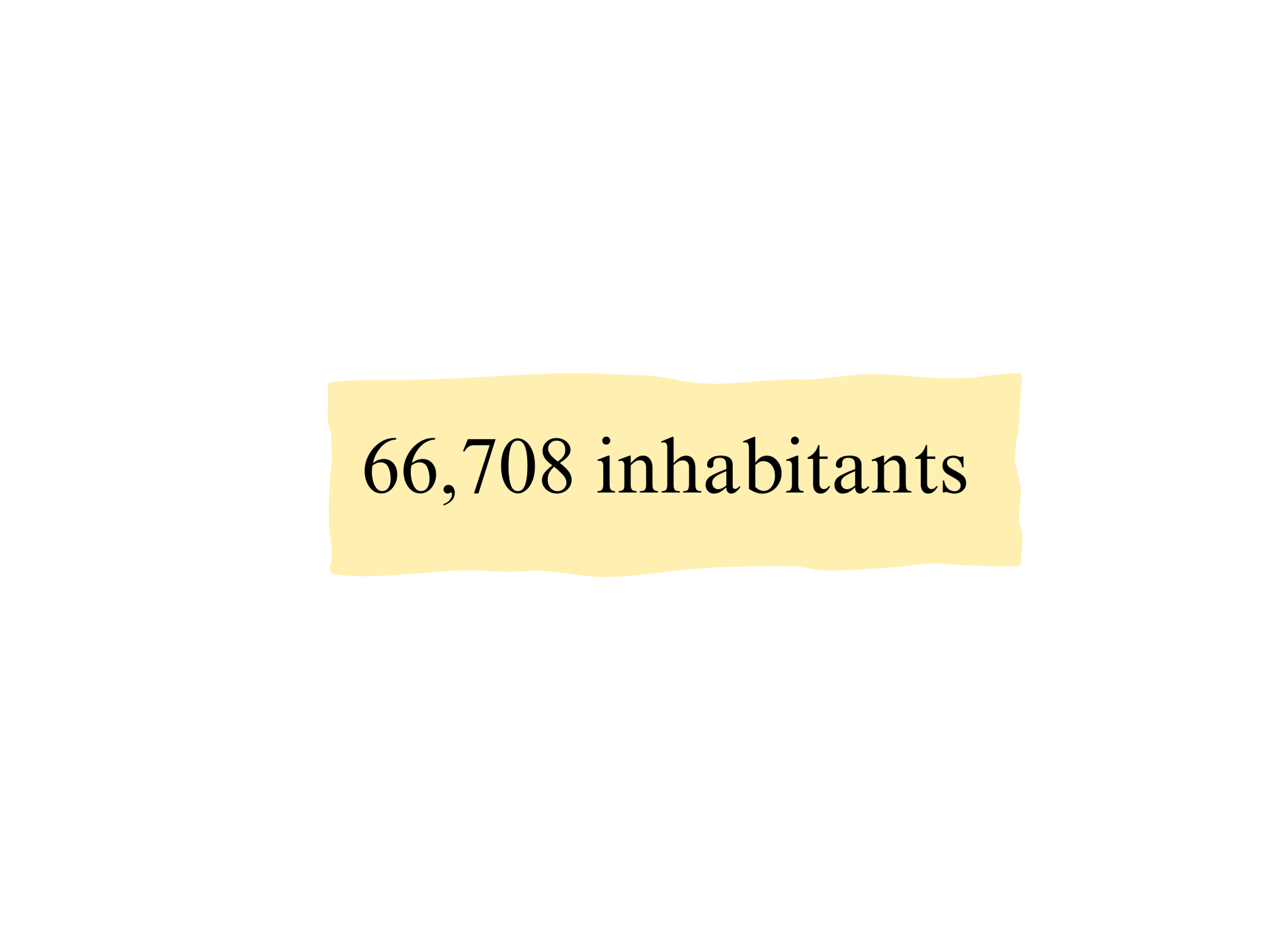 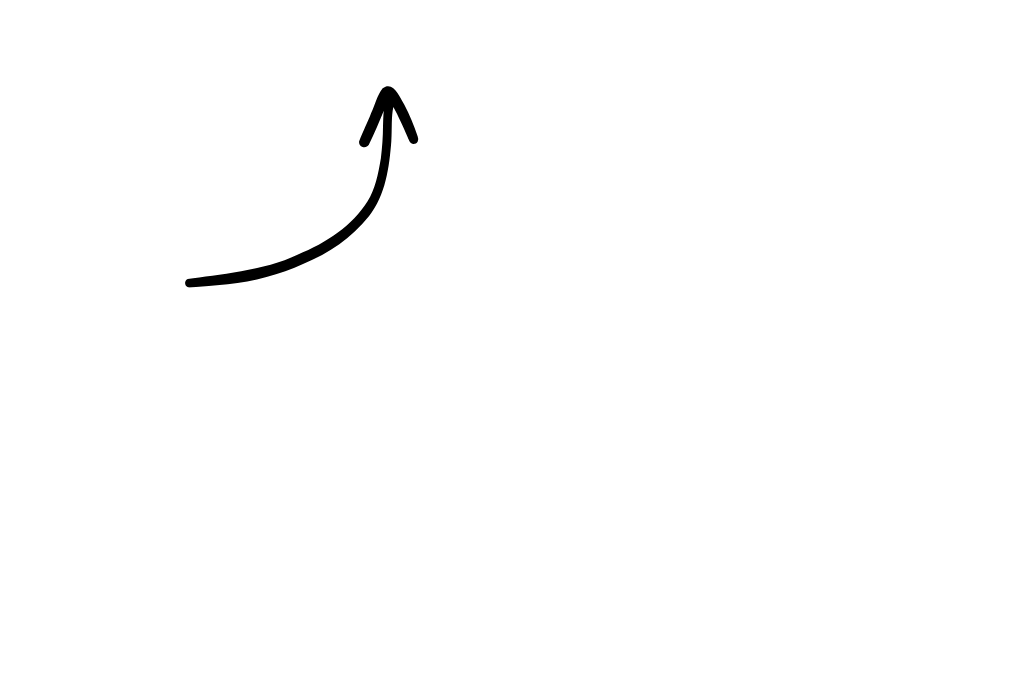 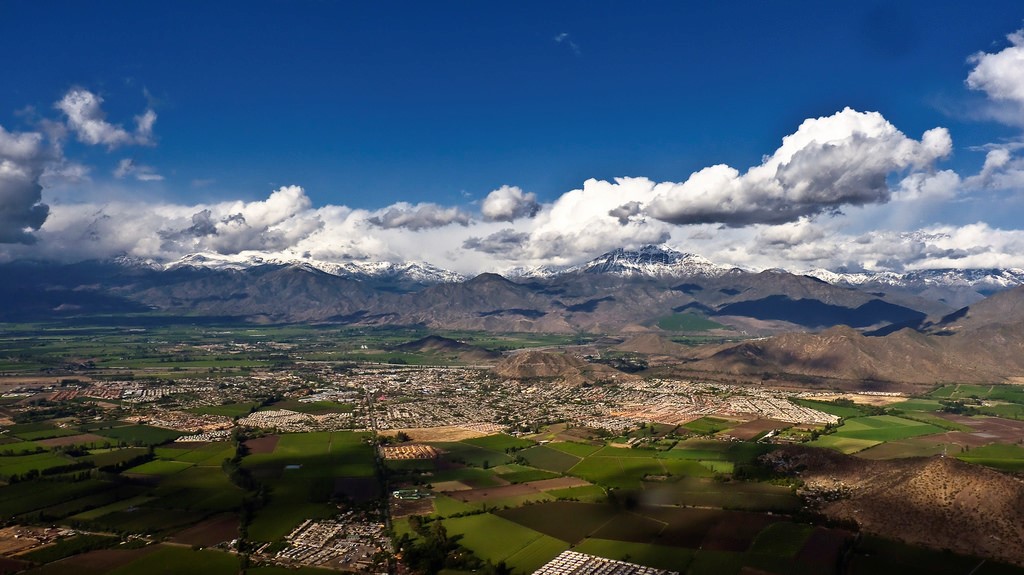 Tropospheric ozone in Chile
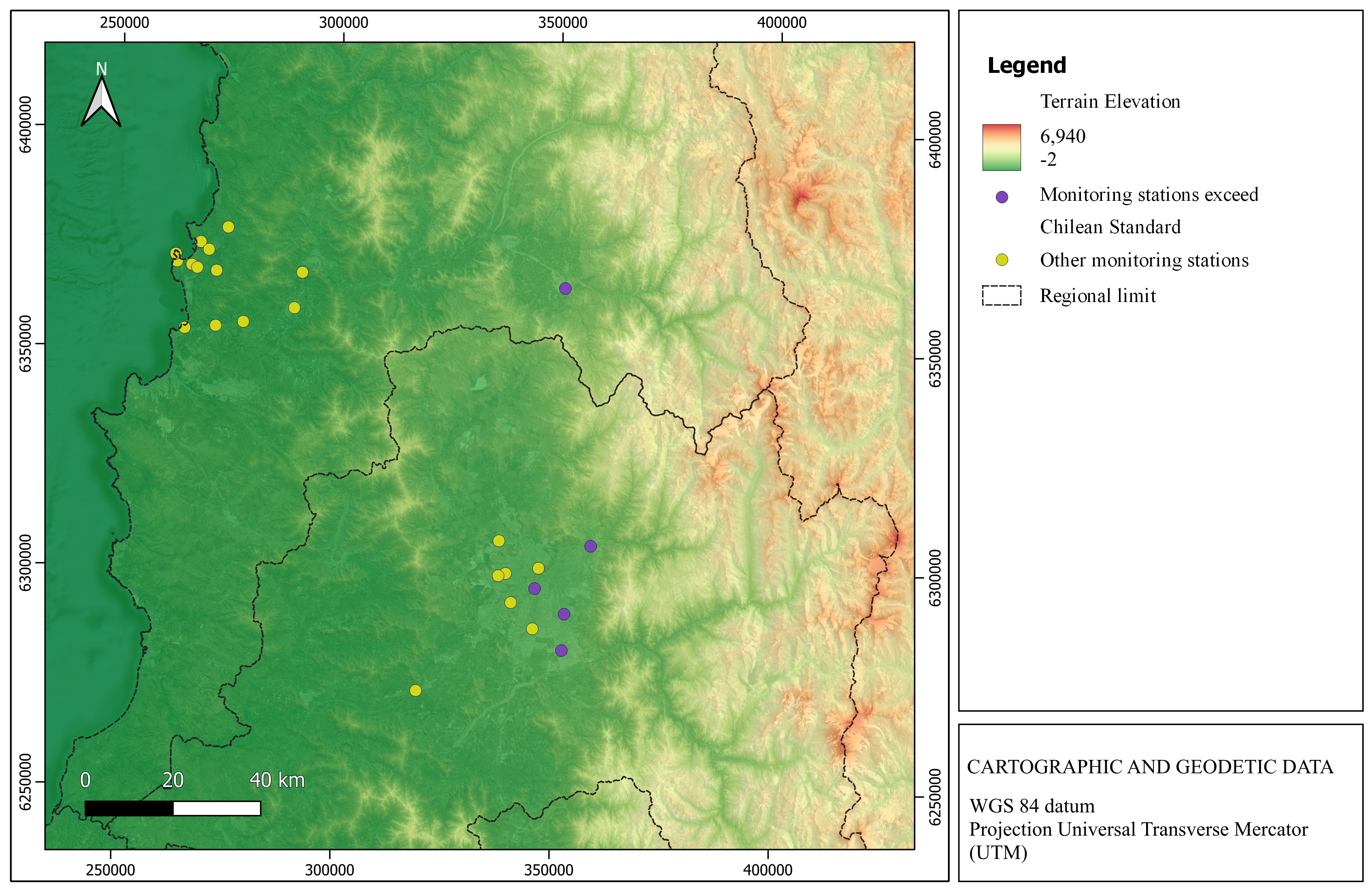 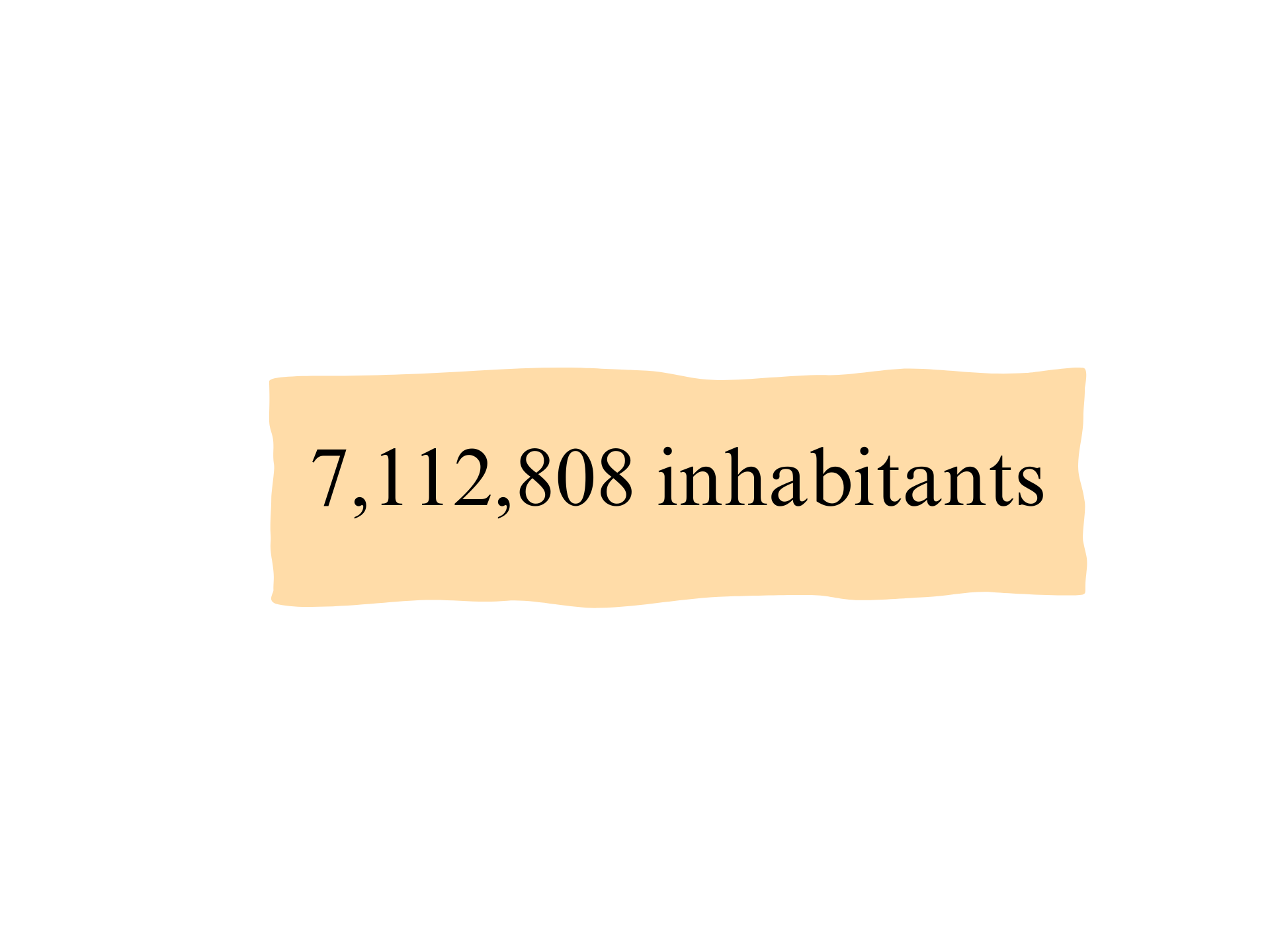 Image source: www.zetafruit.cl
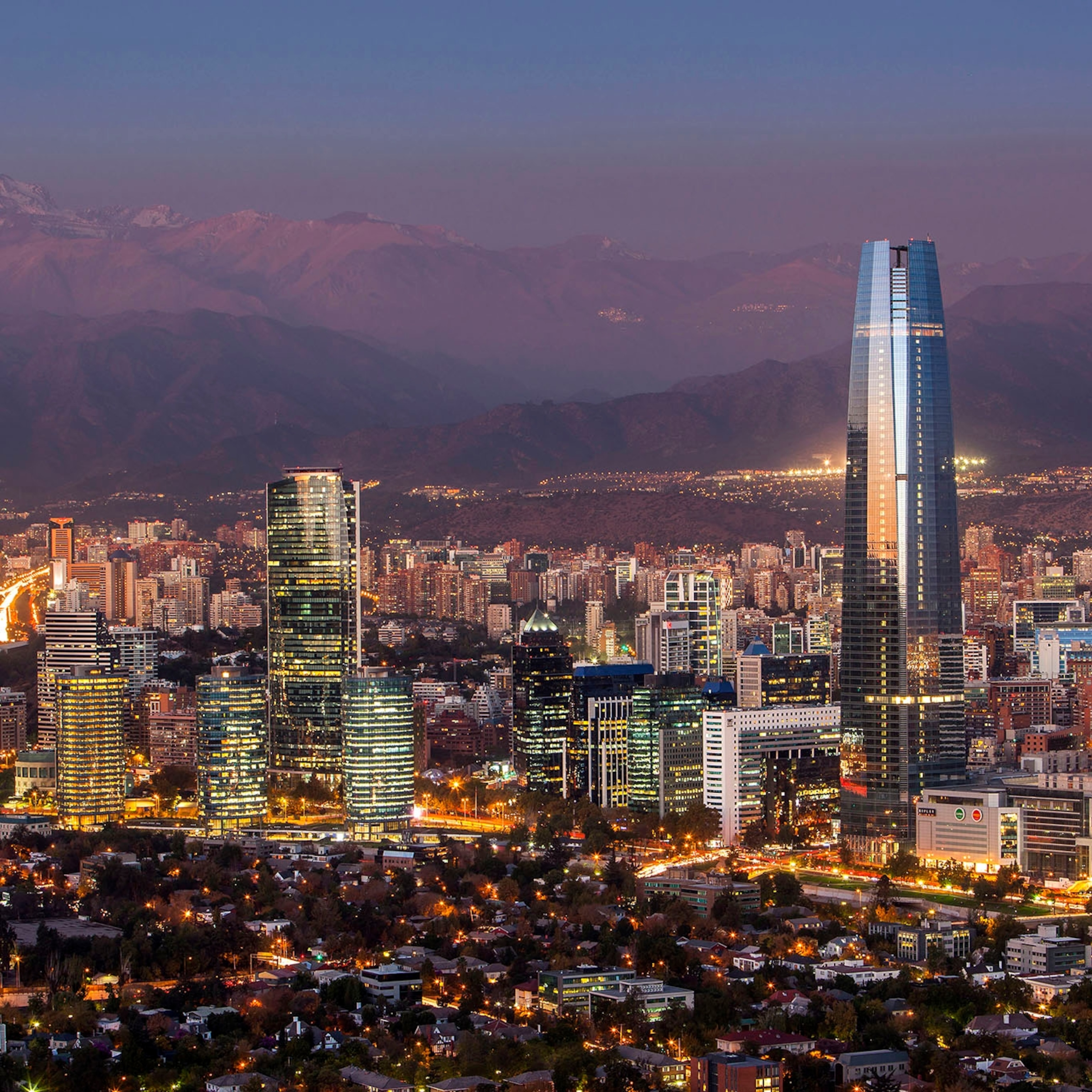 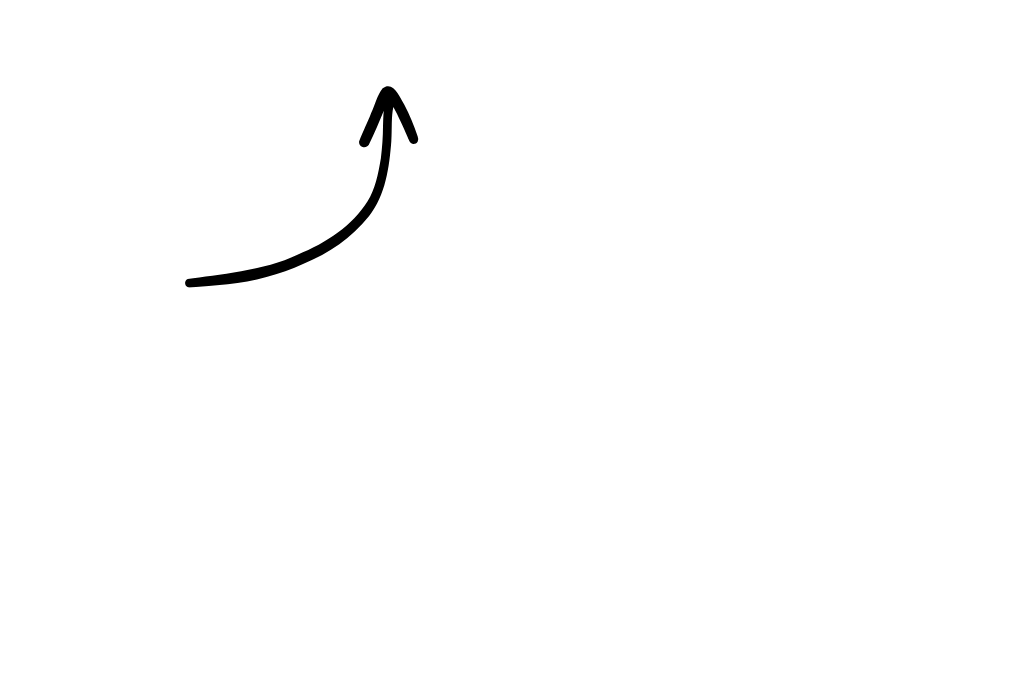 Image source: https://www.nationalgeographic.com/travel/destination/santiago
Tropospheric ozone in Chile
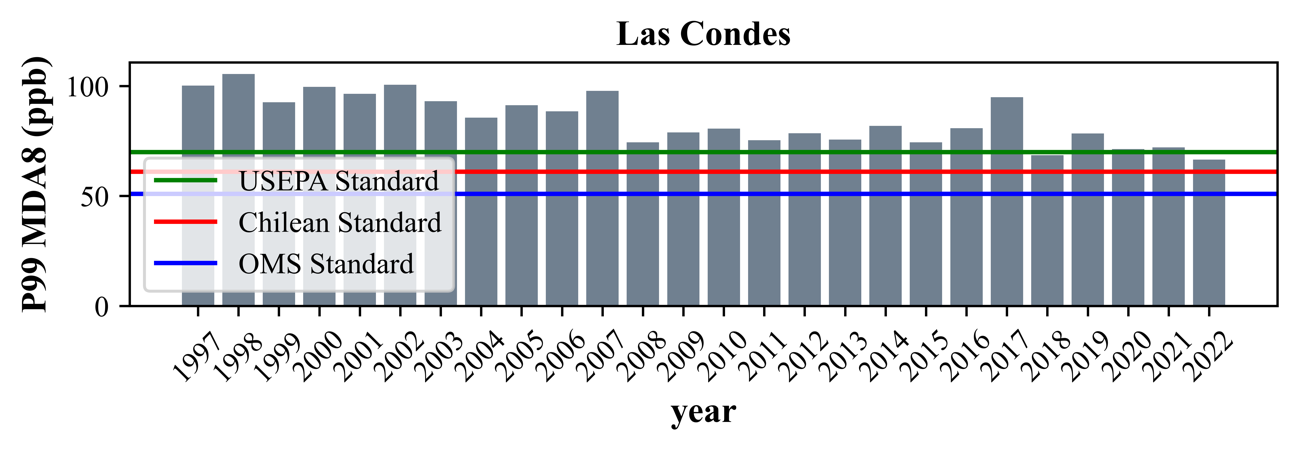 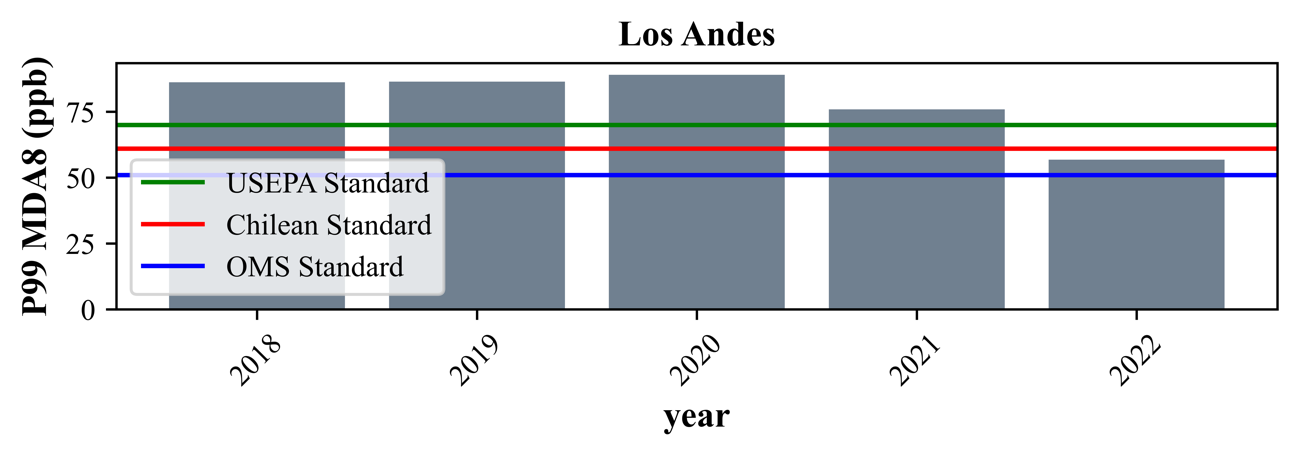 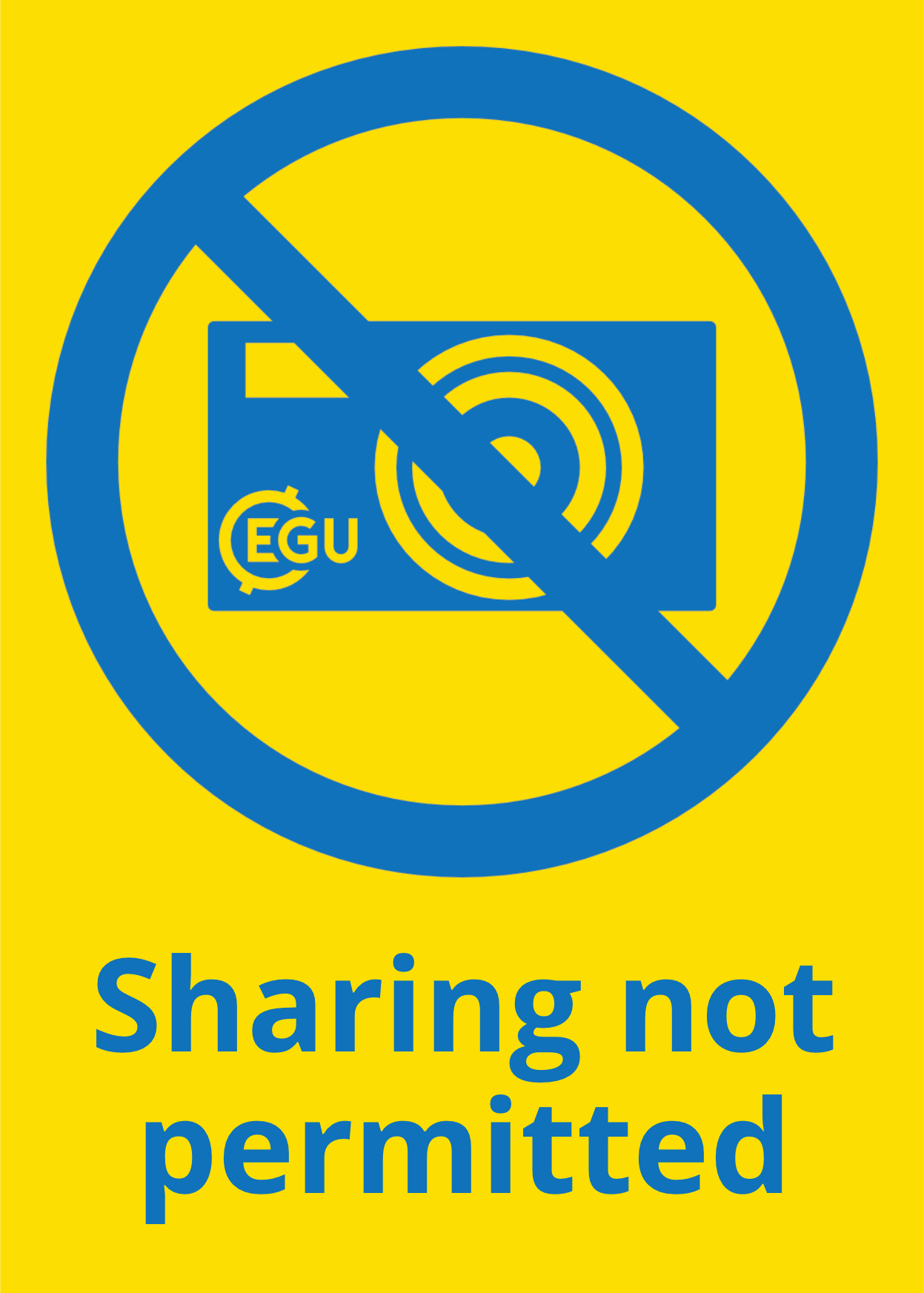 Tropospheric ozone in Chile
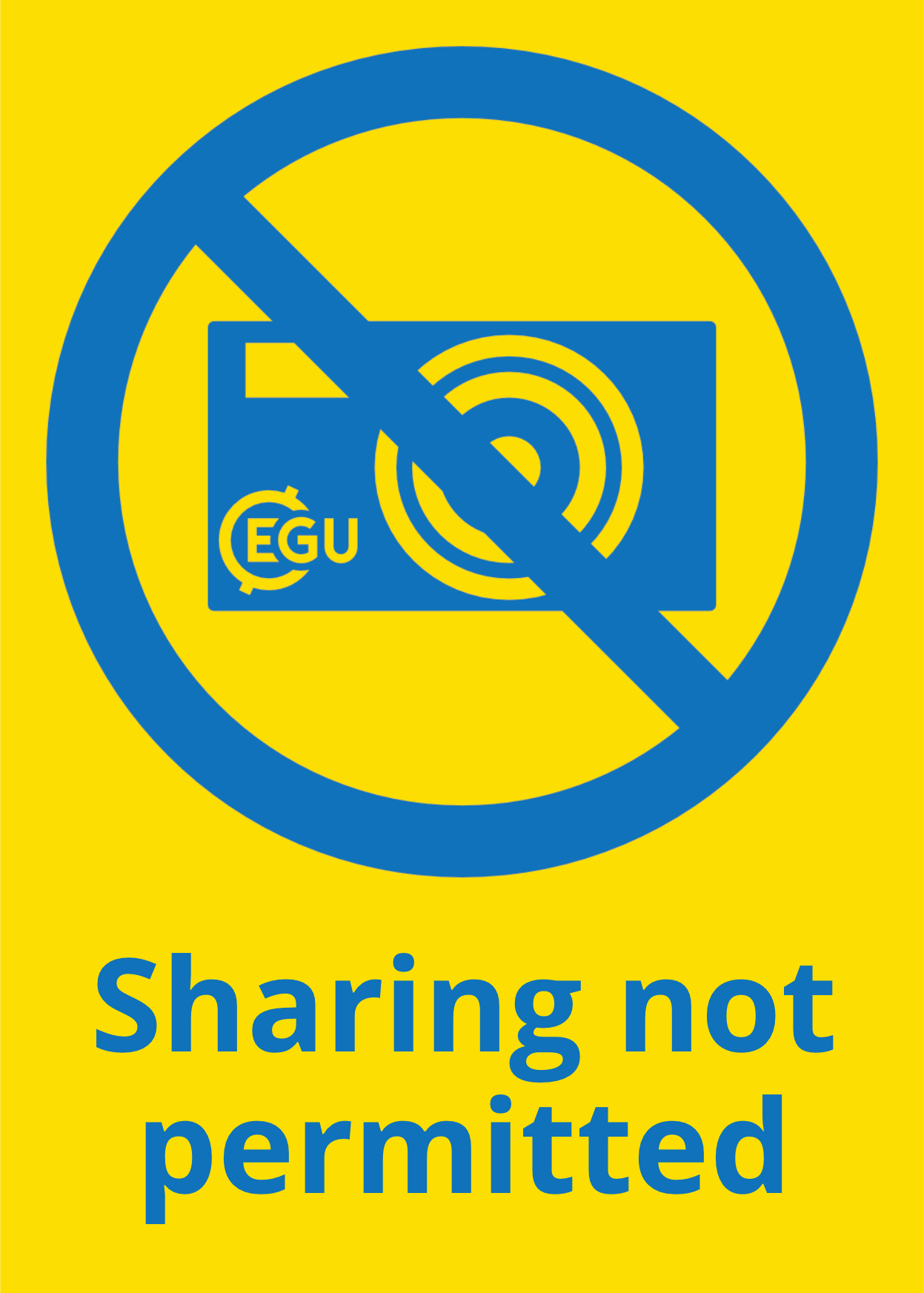 Monitoring station at higher altitude
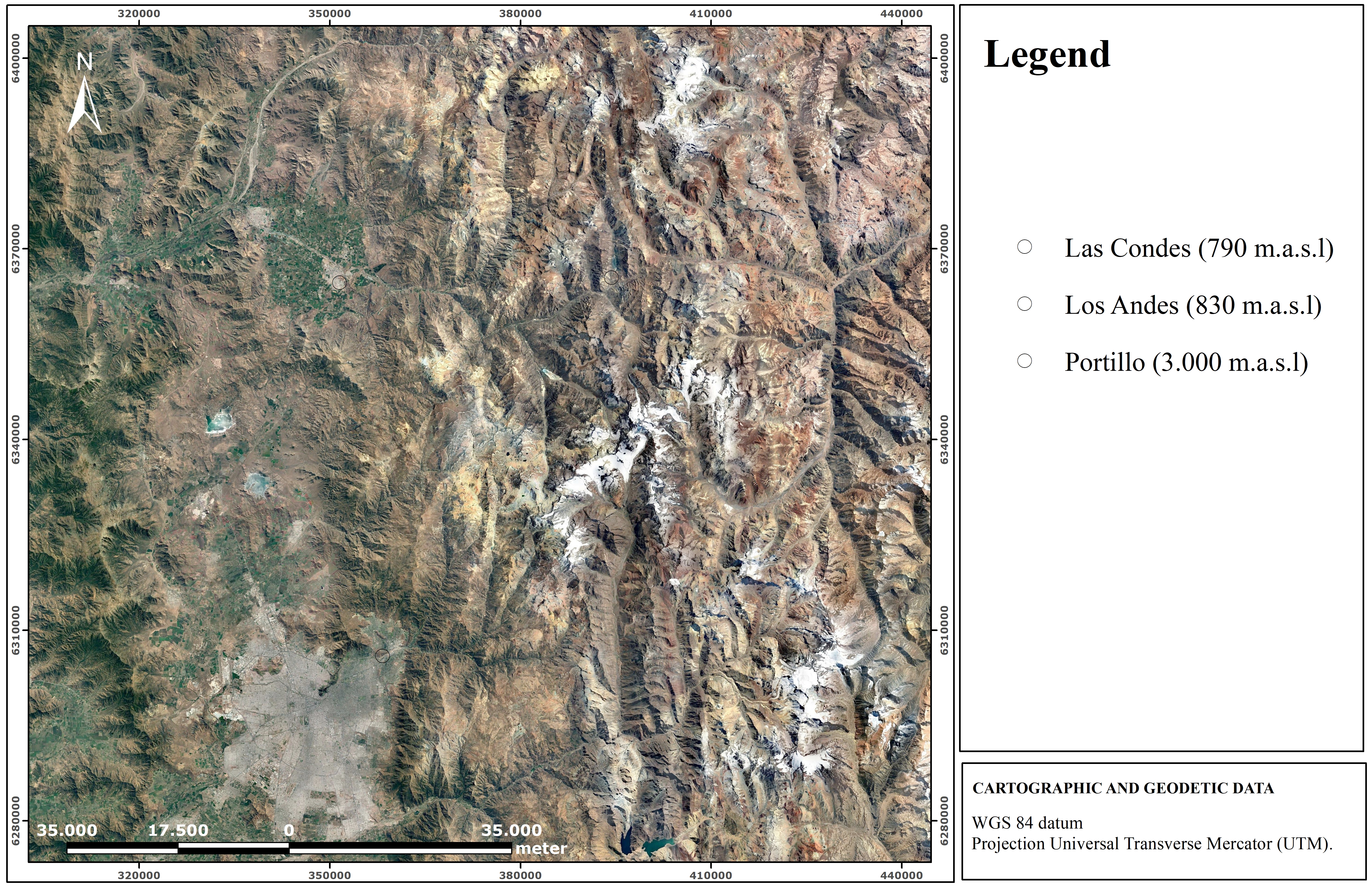 Portillo
3000 m.a.s.l
Los Andes 
830 m.a.s.l
Las Condes
790 m.a.s.l
Results
Monthly profile
Hourly profile
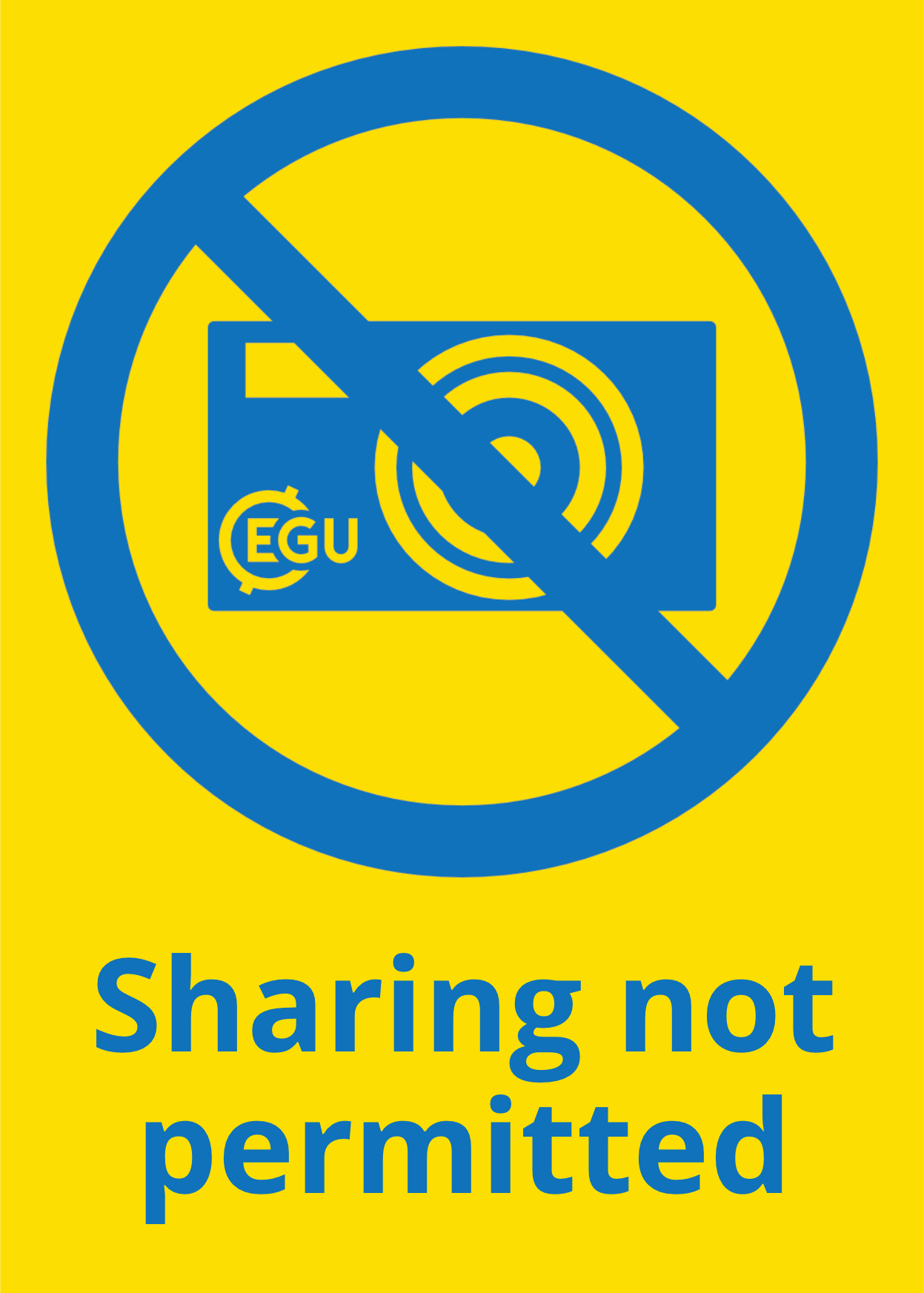 Cascade Mountains, Washington
JPL-TMF, California
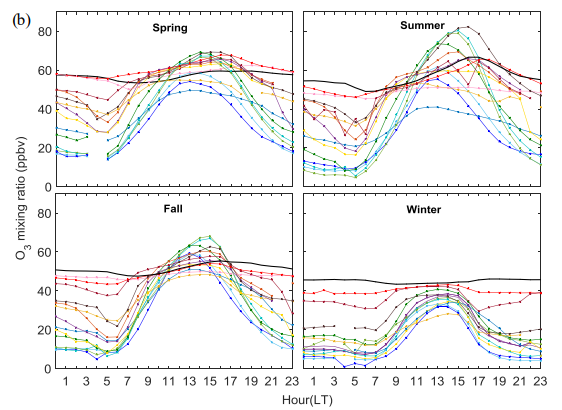 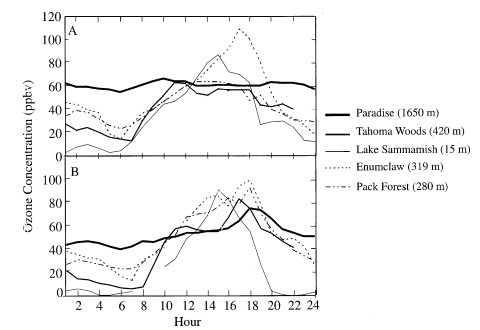 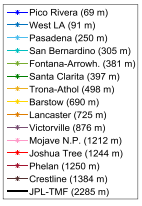 Brace, 1998
Granados-Muñoz, 2016
The Pyrenees Mountains, France-Spain
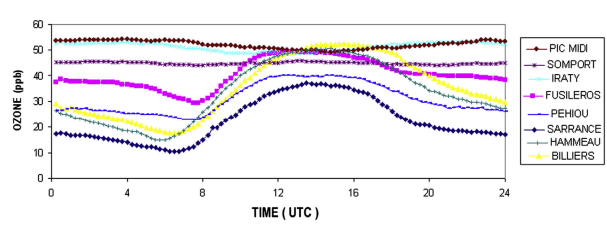 2887 m
Other Studies
Ezcurra, 2013
Hypothesis
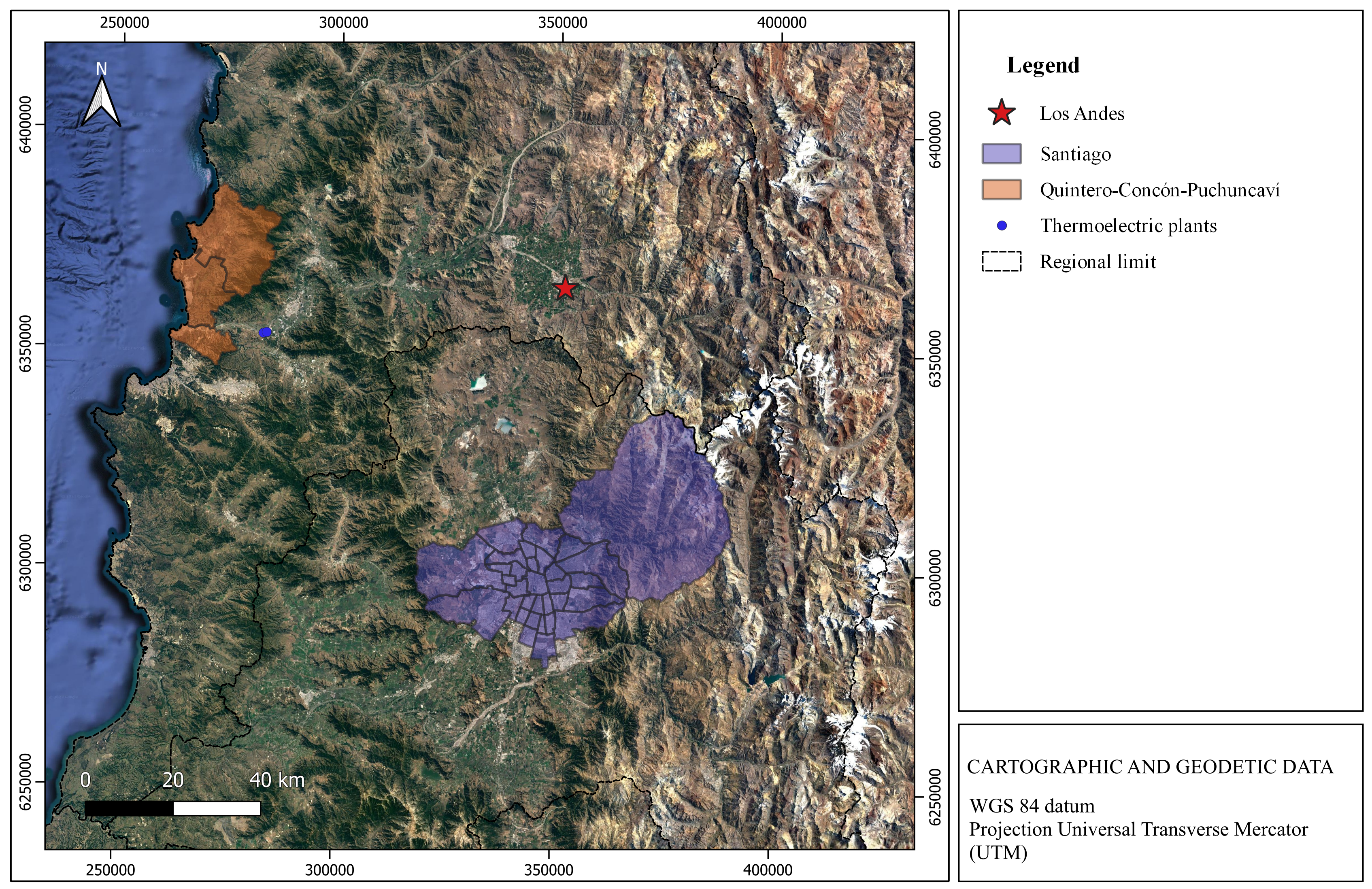 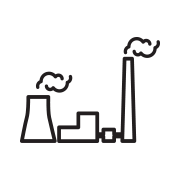 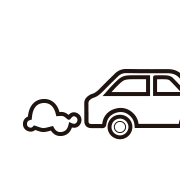 The relationship between NOX and VOC
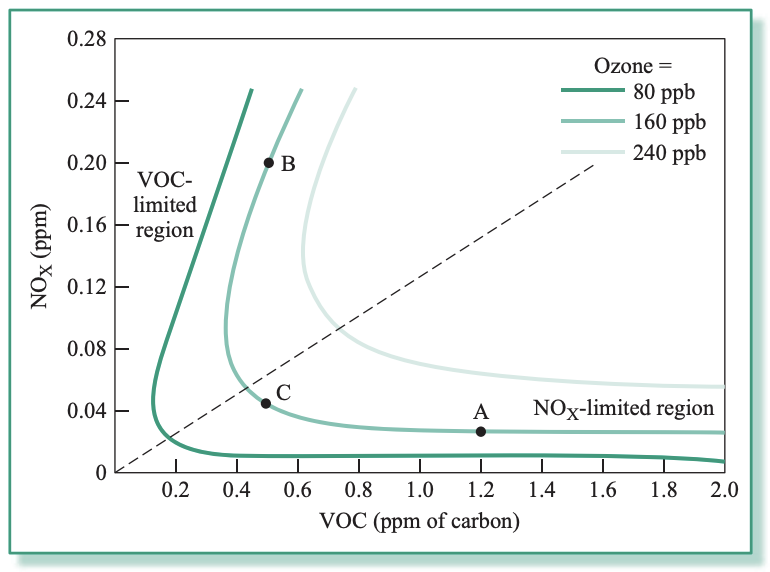 (Colin Baird, 2012)
Timevariation
Las Condes
Weekend effectVOC-limited chemical regime
Next steps
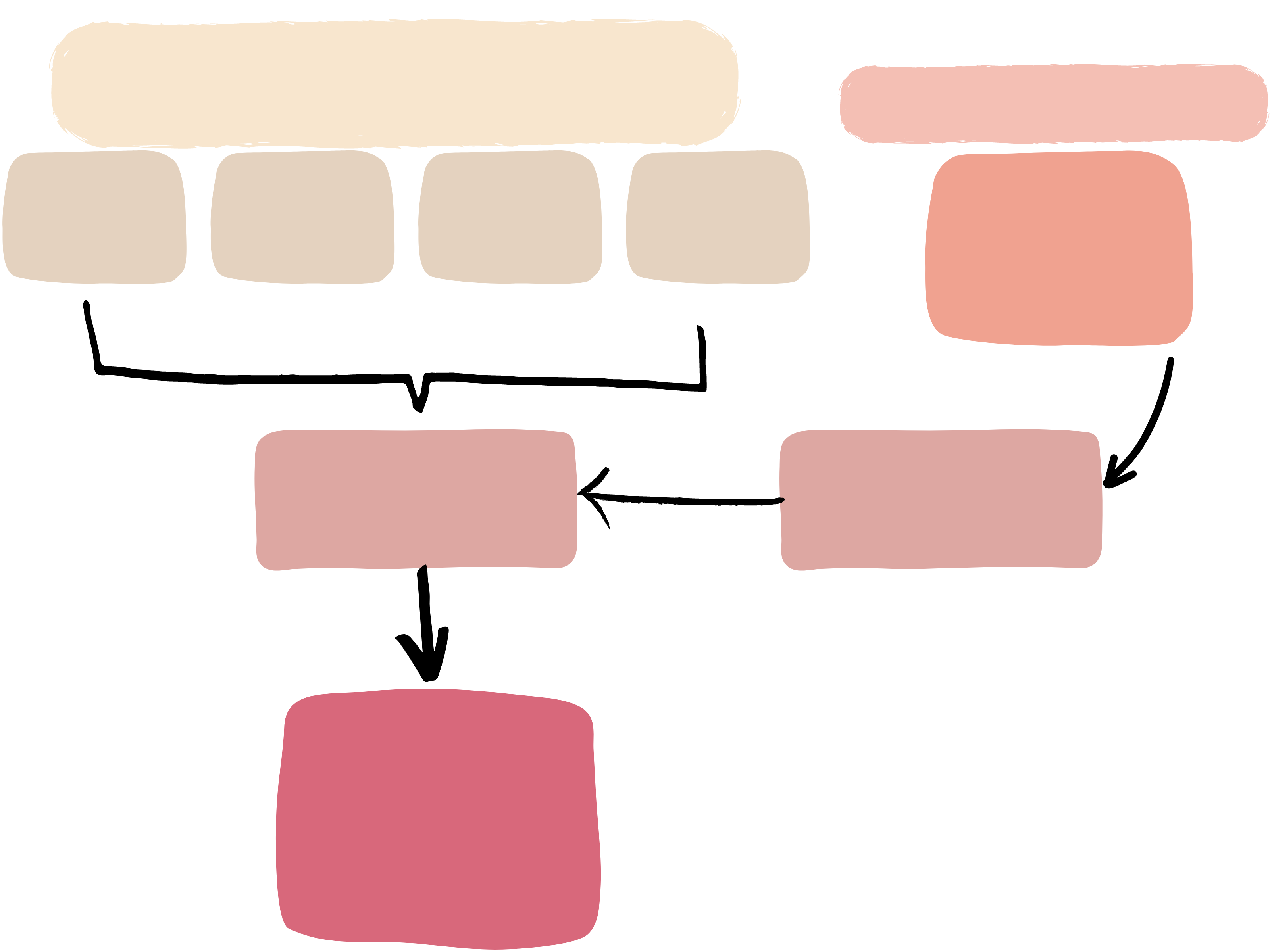 Emission inventories
Meteorology
Stationary area
Point
Biogenic
Mobile
WRF
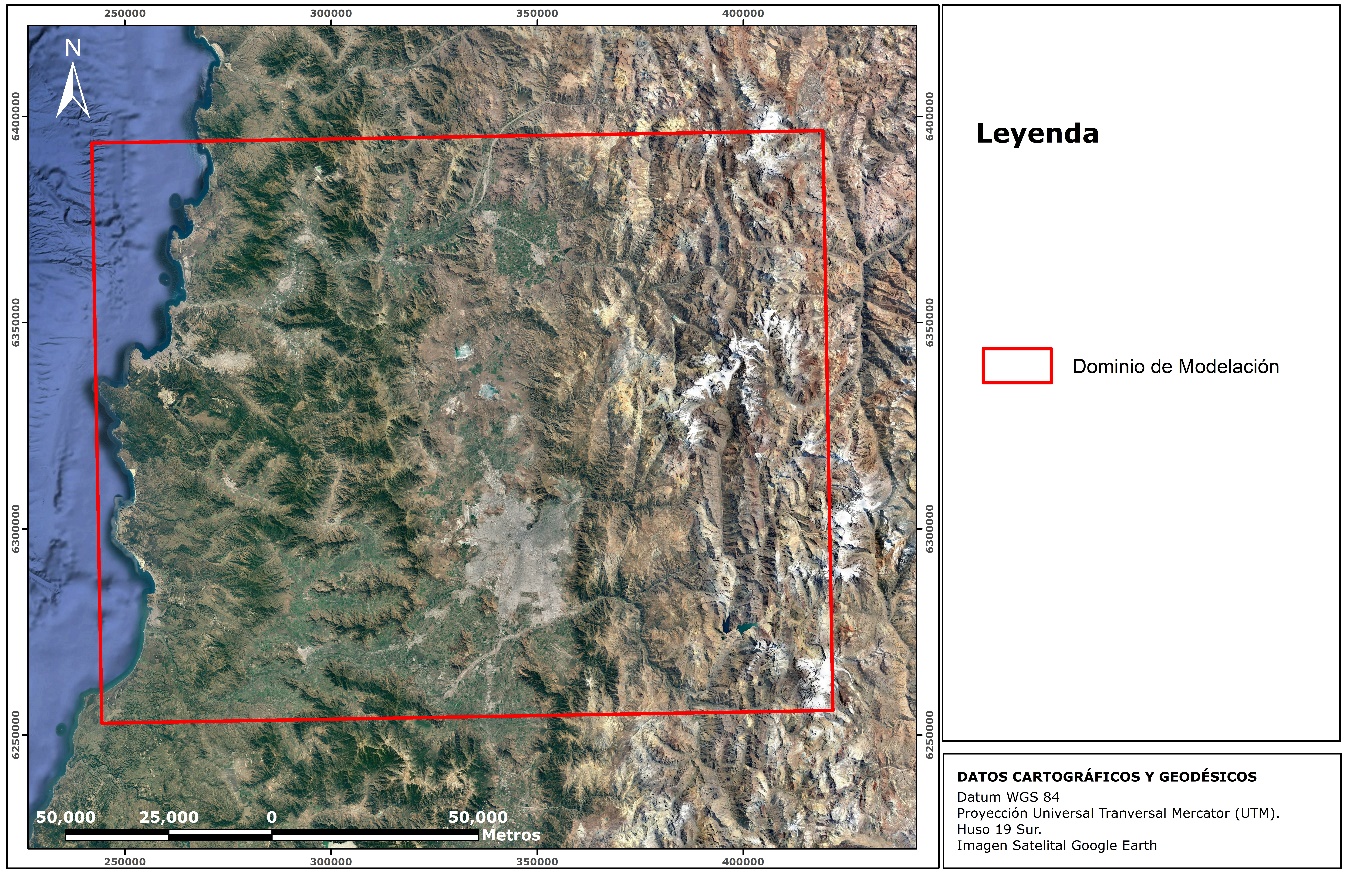 SMOKE
MCIP
CMAQ
Acknowledgements
Acknowledgment to ANID Project: Anillo ACONCAGUA ACT210021, Fondecyt Regular 1221526, FOVI230167, and ANID National PhD Scholarship 21202033
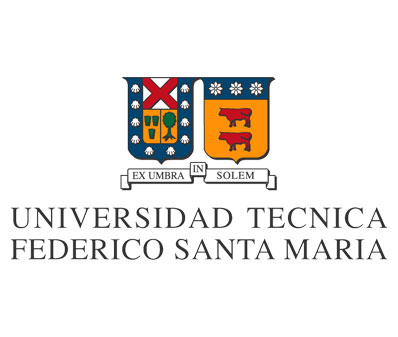 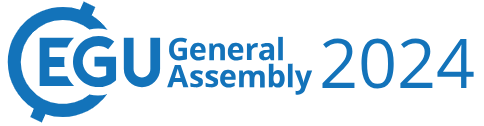 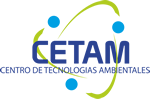 High levels and behavior of tropospheric ozone in the Andes Mountains, Central Chile
Valeria Campos-Bravo, Luis Díaz-Robles, Ximena Fadic, María Florencia Ruggeri, Fidel Vallejo, Gonzalo Barcaza, Joshua S. Fu, Francisco Cereceda-Balic

E-mail: valeria.campos@usach.cl
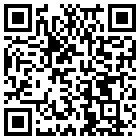